YHDP – HMIS Data & Reporting Requirements
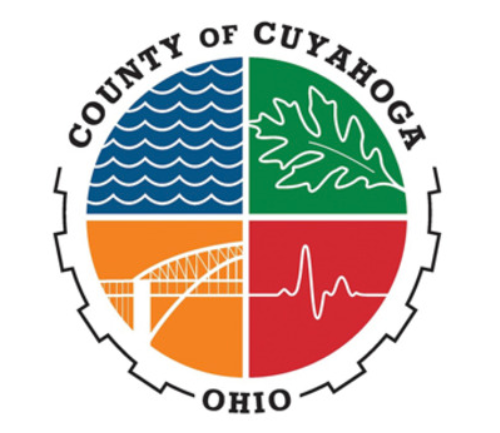 Agenda
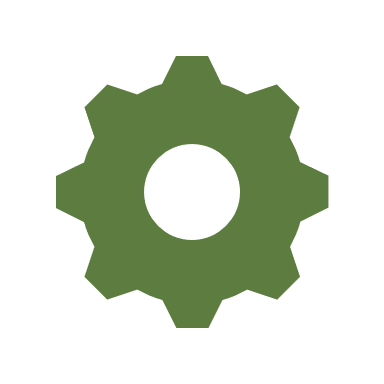 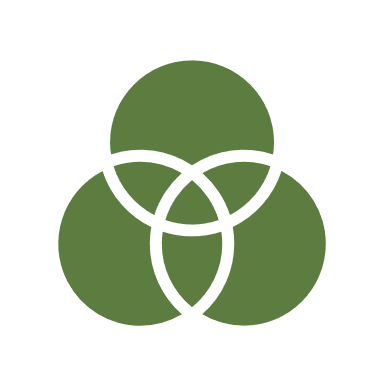 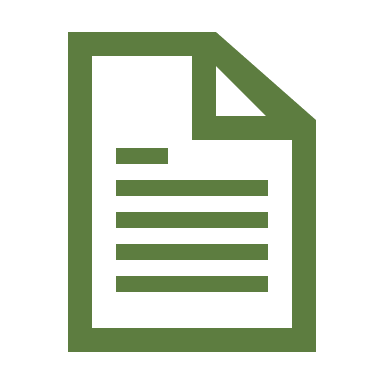 YHDP Project Setup
Data Collection Requirements
HUD & LOCAL
Reporting Processes
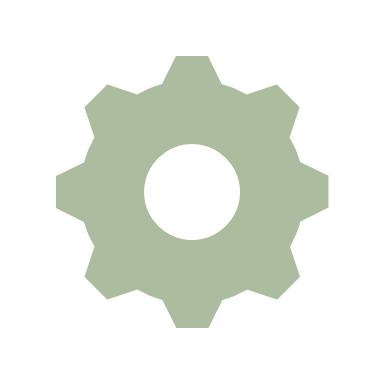 YHDP Project Setup
YHDP Projects in HMIS
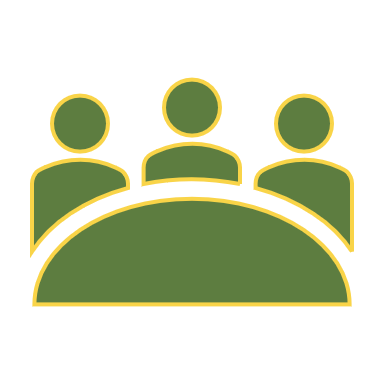 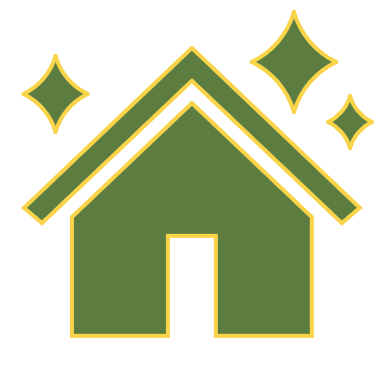 Navigation Collaboration
Project type = 6 - Supportive Services Only (SSO)
Performance Outcomes = permanent housing outcomes - exits to any form of Permanent Housing.
Each sub-subrecipient will have SSO project within their agency (total of 6 projects in HMIS)
Transitional Housing/Rapid Rehousing Joint Component
Project types = 2 – Transitional Housing AND 13 – Rapid Rehousing
Performance Outcomes = permanent housing outcomes
Only LMM will have both the TH and RRH projects within their agency (total of 2 projects in HMIS)
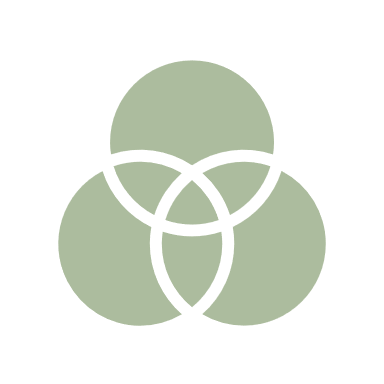 YHDP Required Data Elements
Privacy and Release of Information
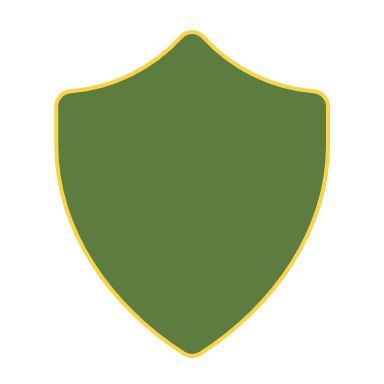 HMIS Privacy Postings must be posted in all office spaces where HMIS intakes are completed. 
Release of information should be reviewed verbally with each participant. 
Informed consent can be obtained either verbally or with a signature from the participant.
Keep paper ROI on file but enter the ROI into HMIS with the basic data elements required.
Privacy and informed consent are of utmost importance!
Universal Data Elements
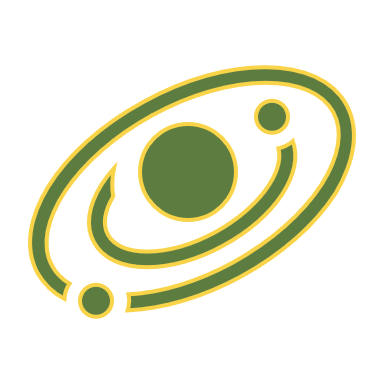 Elements that all HMIS-participating continuum projects are required to complete.
Universal Data Elements
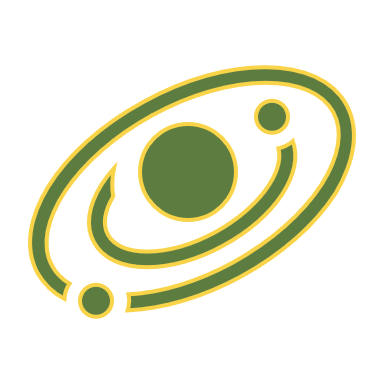 Elements that all HMIS-participating continuum projects are required to complete.
Common Program Specific Data Elements
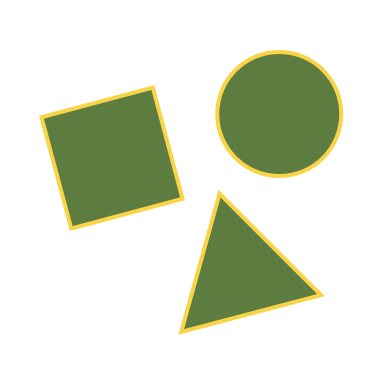 Elements that are required only by specific programs but are common across most.
Federal Partner Program Specific Data Elements
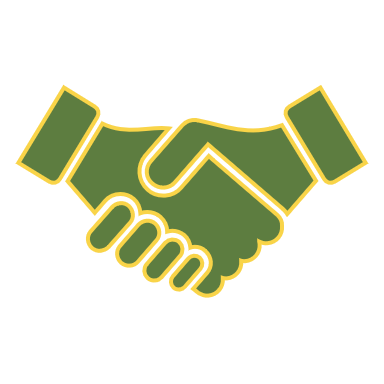 Elements that are required by specific programs funded by a federal partner (e.g., CoC, RHY, YHDP, VA, etc.)
Federal Partner Program Specific Data Elements
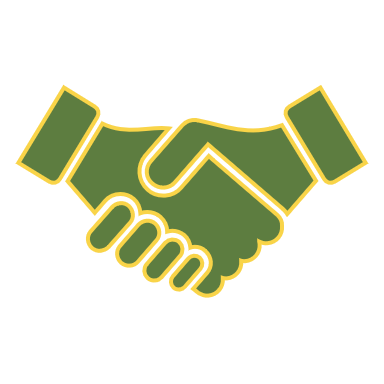 Elements that are required by specific programs funded by a federal partner (e.g., CoC, RHY, YHDP, VA, etc.)
Federal Partner Program Specific Data Elements
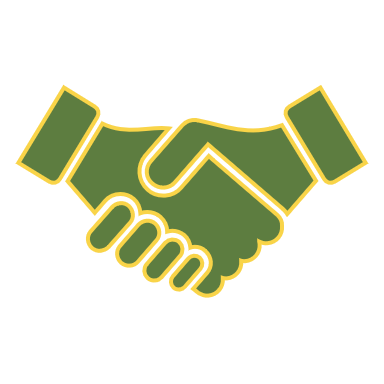 Elements that are required by specific programs funded by a federal partner (e.g., CoC, RHY, YHDP, VA, etc.)
Local Required Data Elements
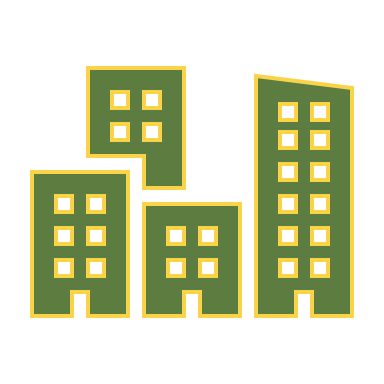 YHDP Case Management Services
Adult life skills/community engagement
Basic needs
Education/GED/Education Services
Employment and/or training services
Housing related services
Link to public benefits
Mental health or medical care
Other case management
Parenting resources
Referral to DV resource
Substance use education/prevention services/treatment
YHDP Financial Assistance
Application fees
Basic needs
Child care
Food
Legal fees
Moving costs
Rental Assistance
Security Deposit
Transportation/Bus Passes
Utility Assistance
Elements required at a local level for HoHs only at time of occurrence.

All set up as one-time services rather than long-term.
Are there other services that need to be added? Are there differences between SSO and TH/RRH?
A note on timeliness…
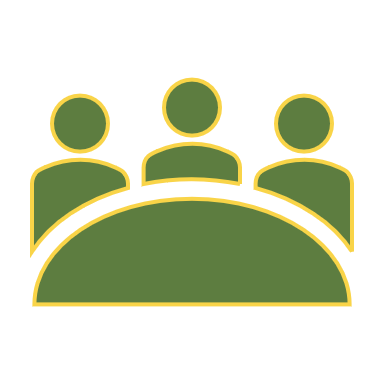 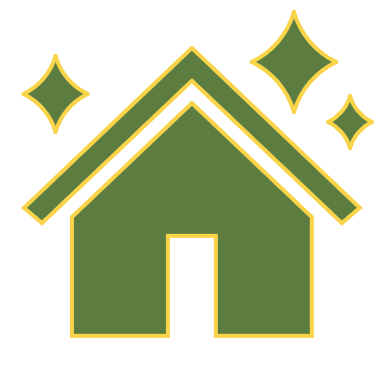 Nav Collab = 2 business days
RRH = 2 business days
TH = 1 business days
Universal data elements, Program specific data elements, enrollments, and exits
Service transactions can be completed on monthly basis.
Must be completed before 15th of the following month!
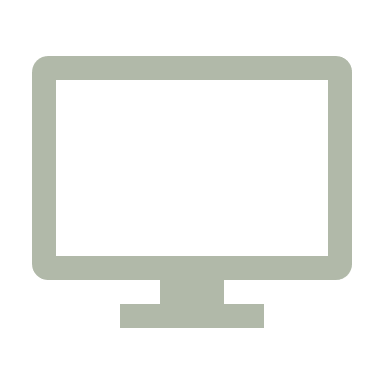 Live Demo
Review all data elements
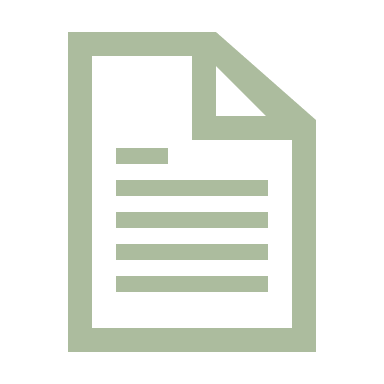 YHDP Reporting Requirements
Reporting
QPR – Quarterly Performance Report
Quarterly reports due in April, July, October, & January
Uploaded into SAGE
DQM – Data Quality Monitoring
Monthly reports due to OHS on 15th of every month for previous month
Reviewed by OHS and returned with errors/issues to fix
All HMIS-participating projects are required to submit DQM reports
APR – Annual Performance Report
Annual reports due at end of year (due date not set)
Uploaded into SAGE
Annual Performance Reporting (APR)
Quarterly Performance Reporting (QPR)
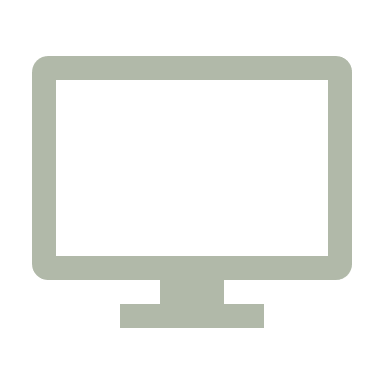 Live Demo
Annual Performance Report 
Supplemental Tool
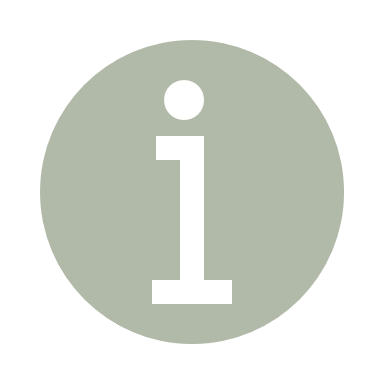 Technical Assistance?
Office: 216.443.2075
nbutina@cuyahogacounty.us
HUD AAQ (Ask A Question)
HUD TA